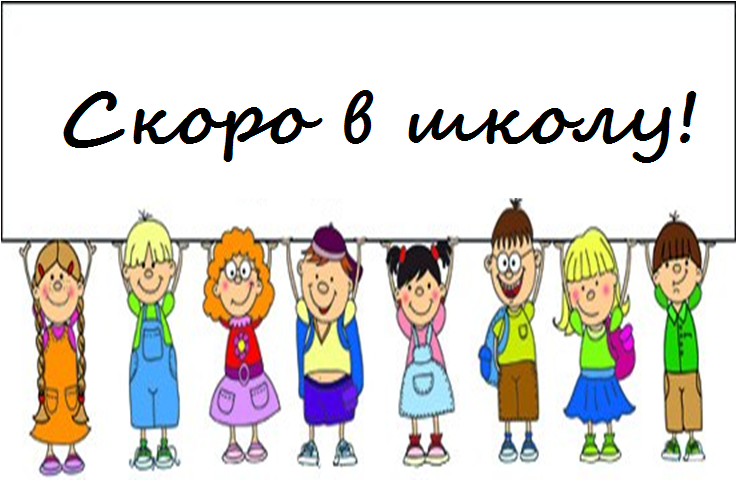 Составил: педагог-психолог Т.В. Панкова
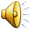 [Speaker Notes: Составил педагог-психолог :Пасечная В.Ю.]
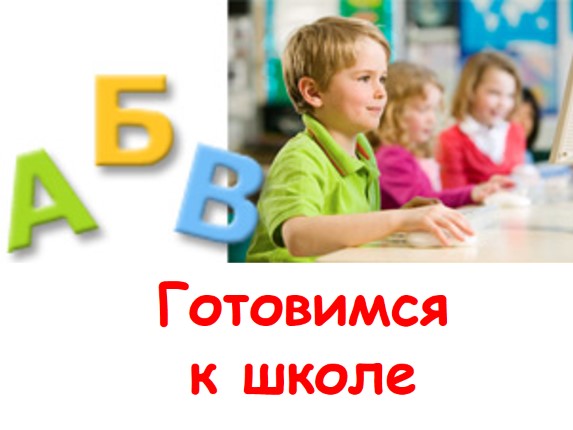 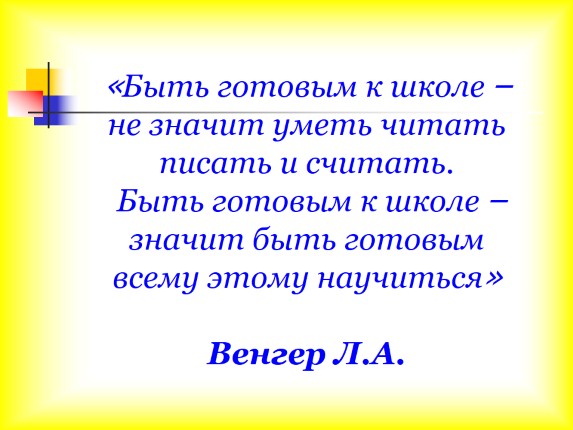 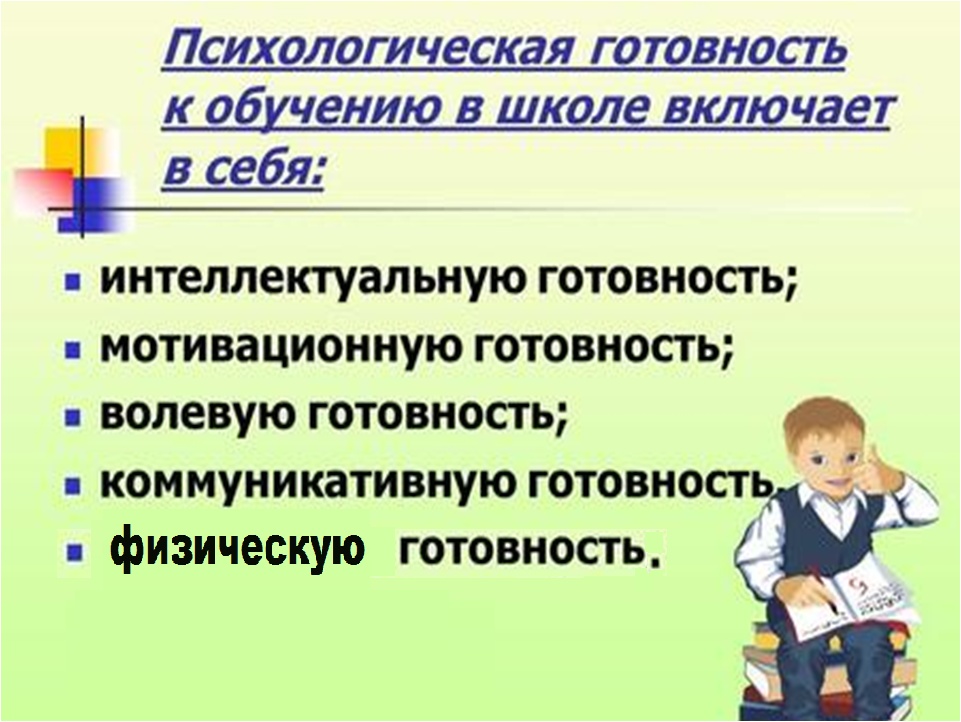 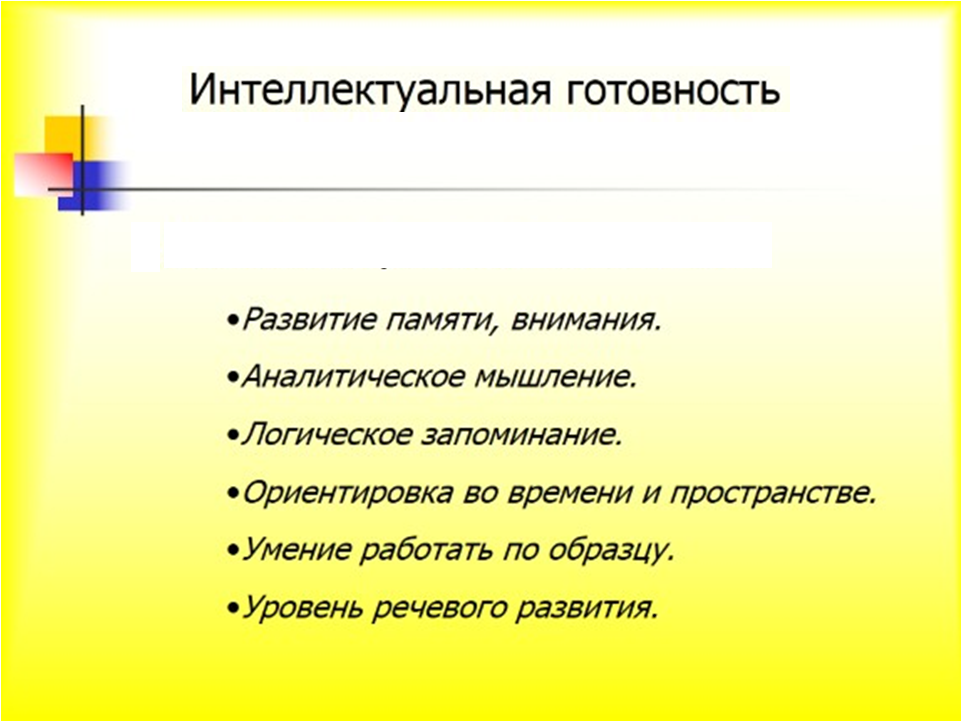 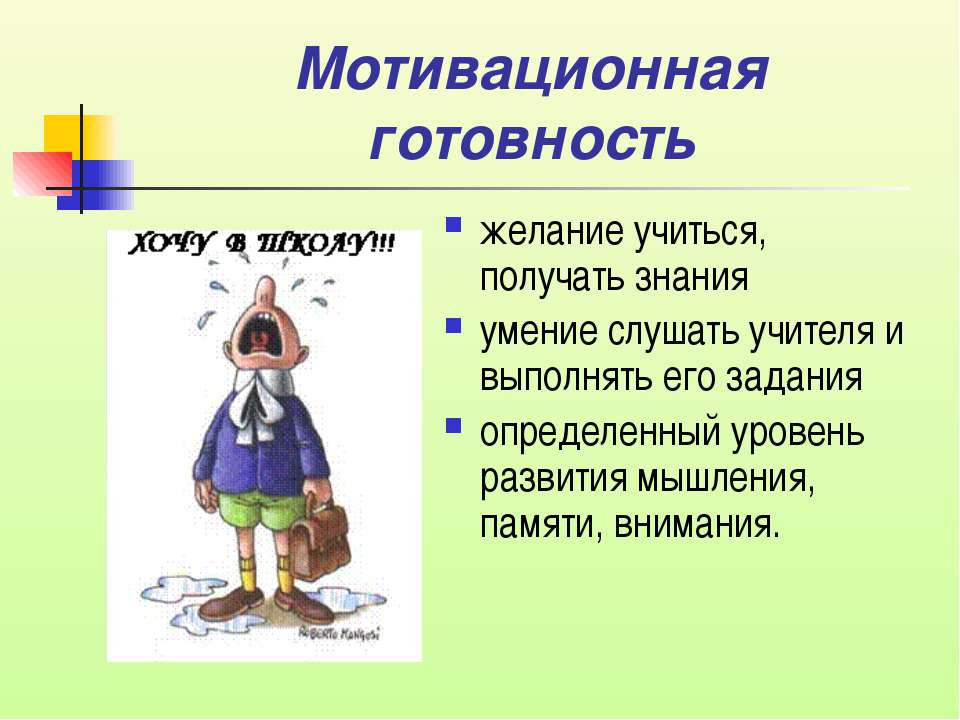 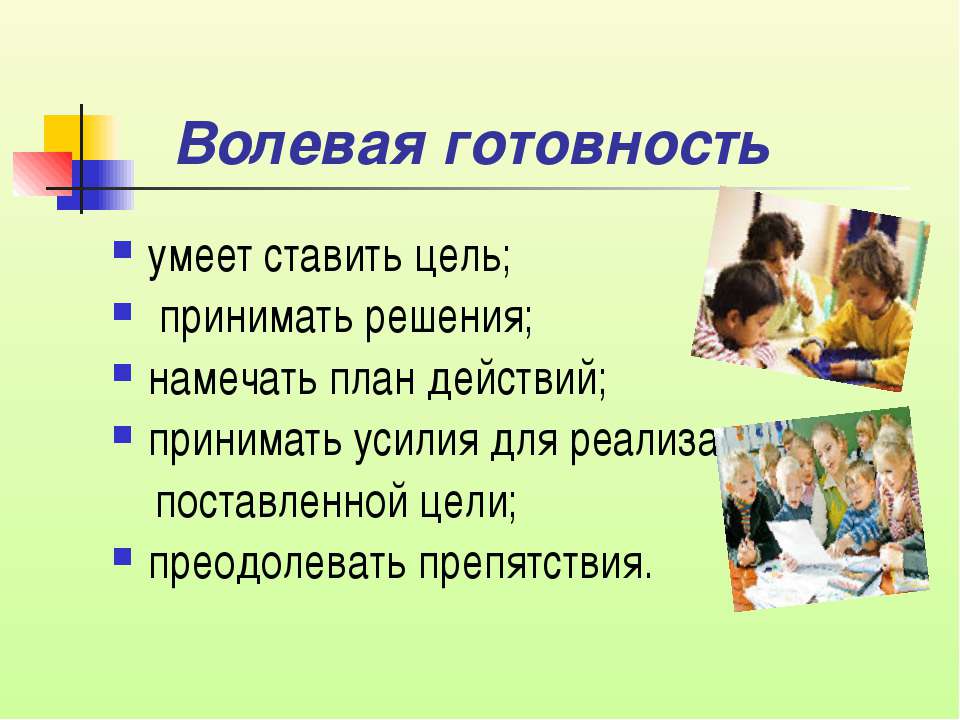 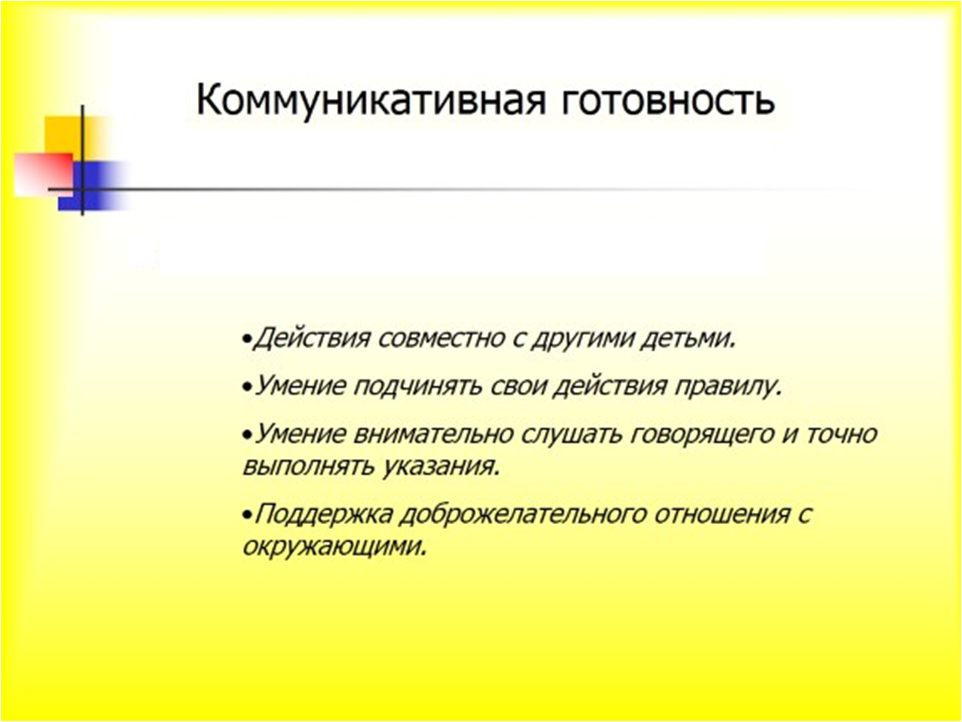 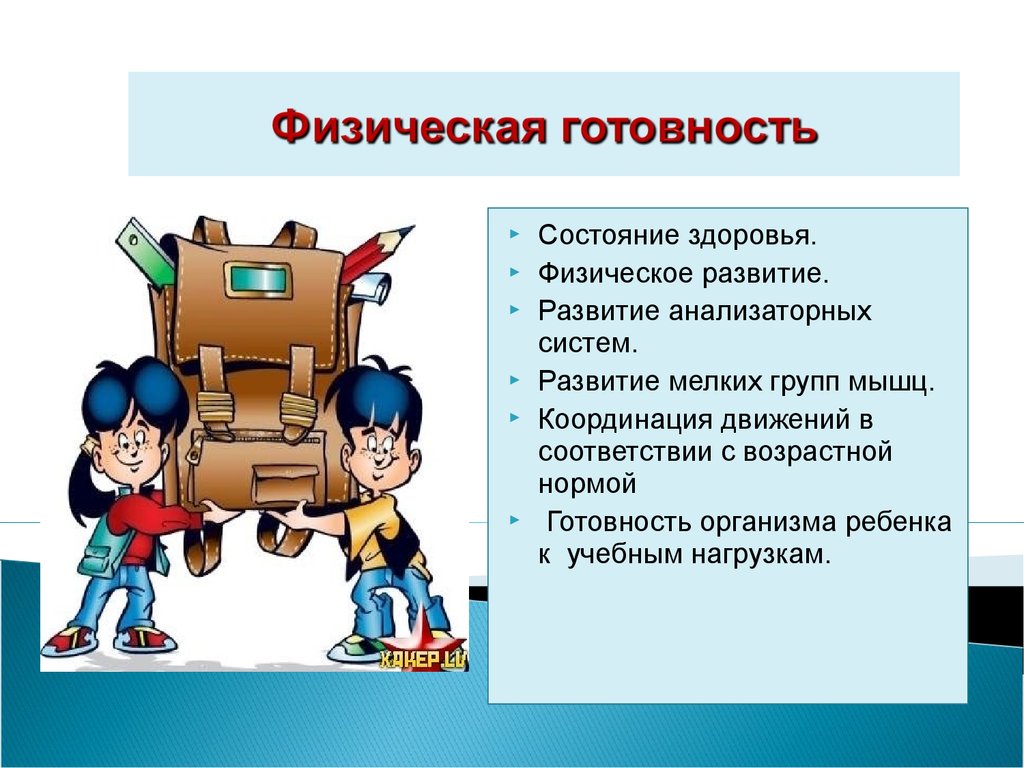 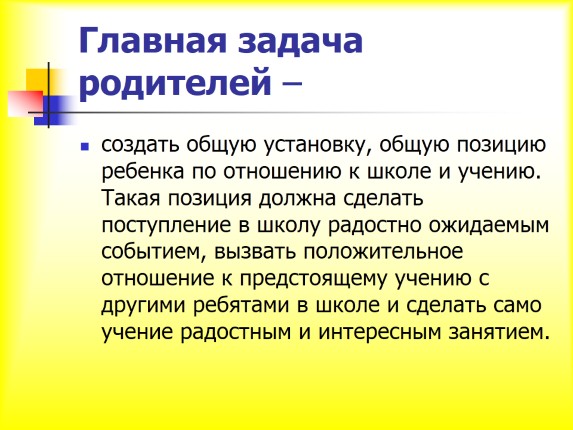 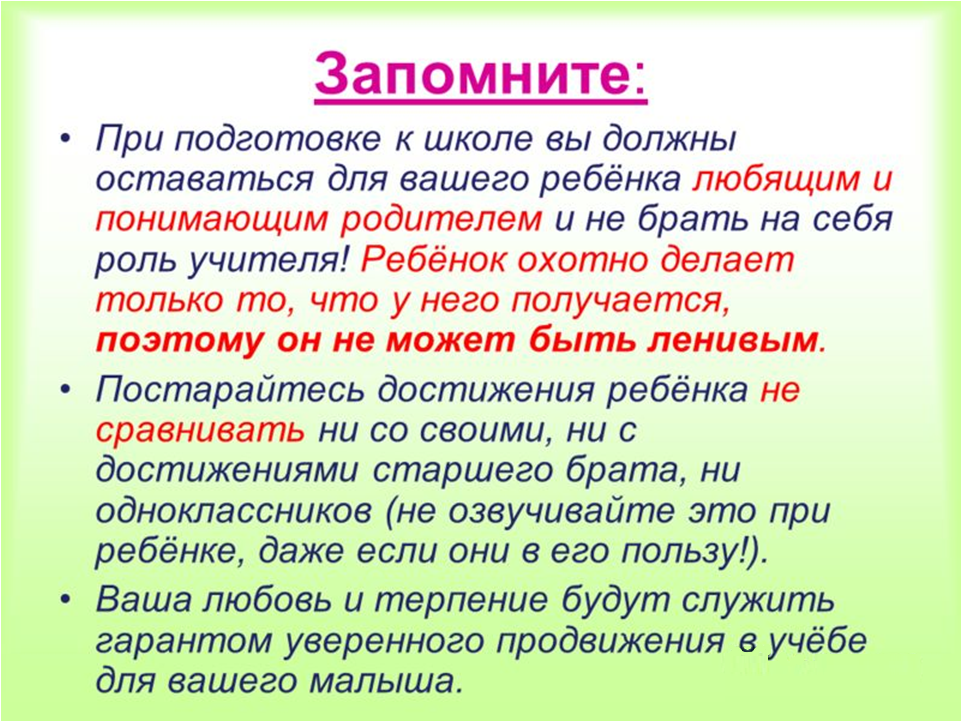 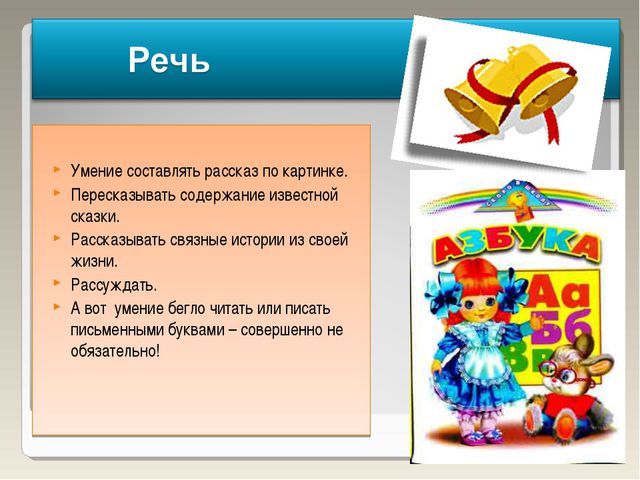 «ПЕРВОКЛАССНИК»
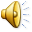 Заключение по результатам психологического обследования по методике экспресс диагностика психических процессов у детей дошкольного возраста (Павлова Н.Н., Руденко Л.Т.  Экспресс-диагностика в детском саду)
МБДОУ ДС с. Грабово, ул. Западная поляна 10
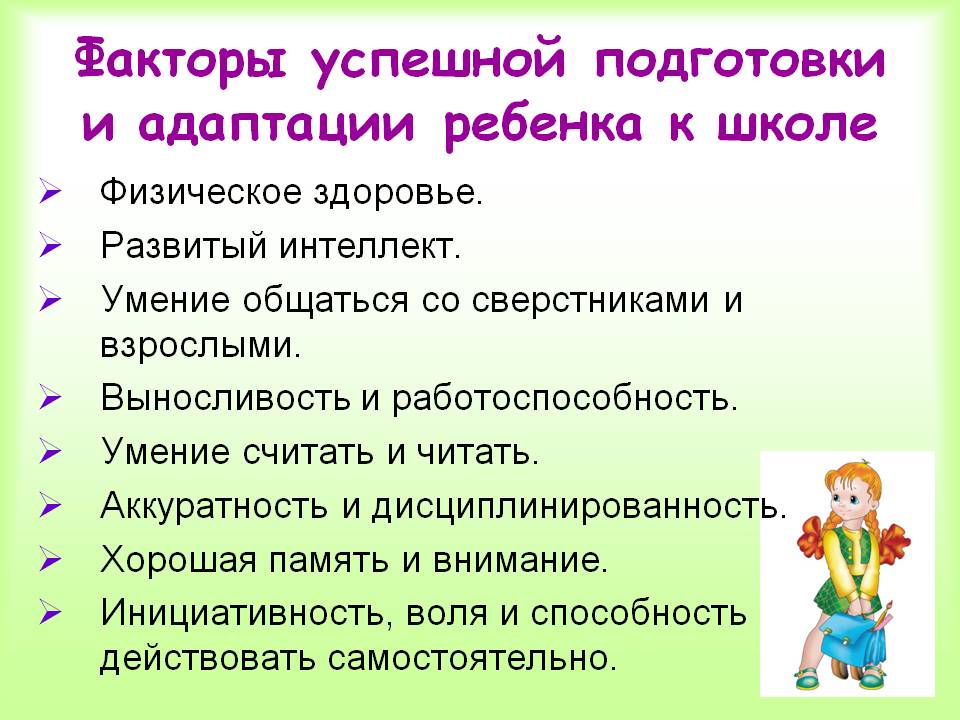